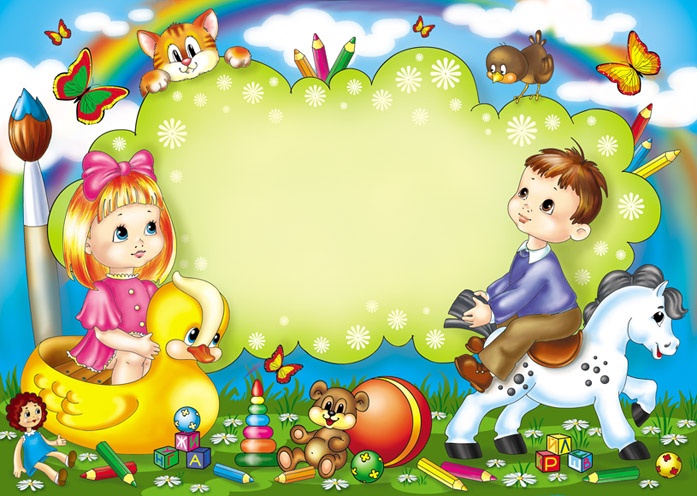 Добропожаловать в группу«Ромашка»МБДОУ ДС № 7 г. Кузнецка
Группа № 6 «Ромашка»             Наш девиз:Мы детишки хоть куда,Для игры и для труда,Все вопросы зададим,Мы ответы знать хотим.Почему же, от чего же,Все и вся нас всех тревожитЧто же, где, когда, зачем,Все нам интересно всем.
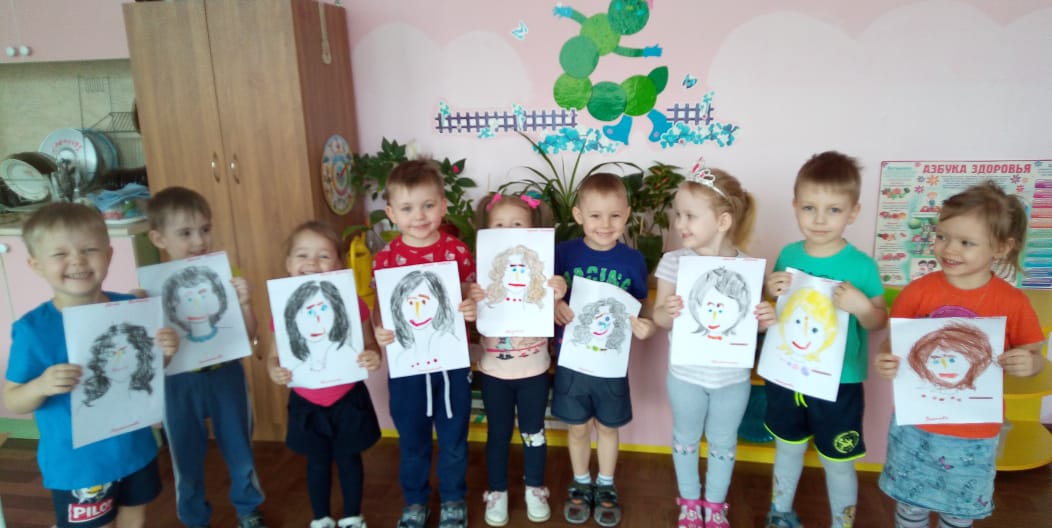 Воспитатели:
Серебрякова Светлана Александровна
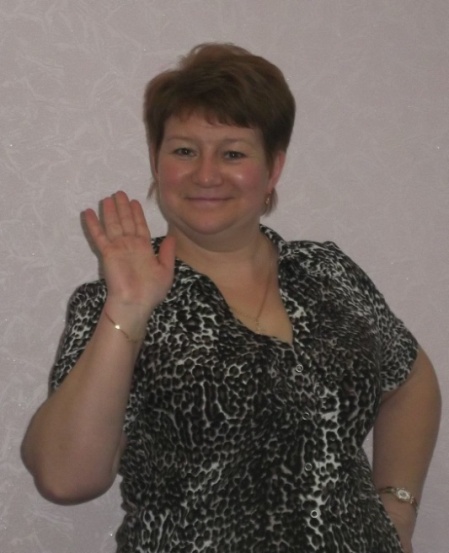 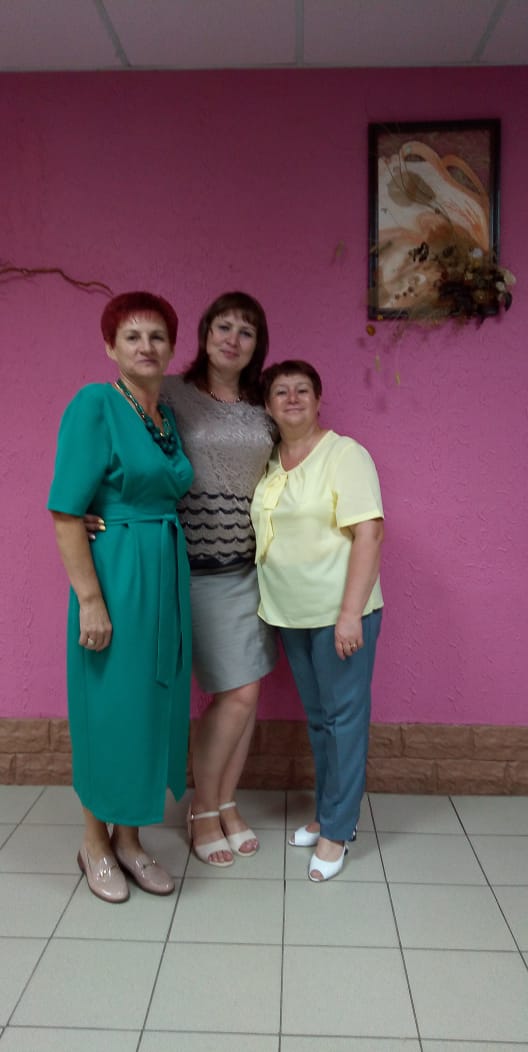 Яковлева Тамара Леонидовна
Девиз воспитателей:
«Дети - наше будущее!»
Какими мы видим своих воспитанников:
любознательными, умными, самостоятельными, целеустремленными, смелыми и сильными. А самое главное - здоровыми!
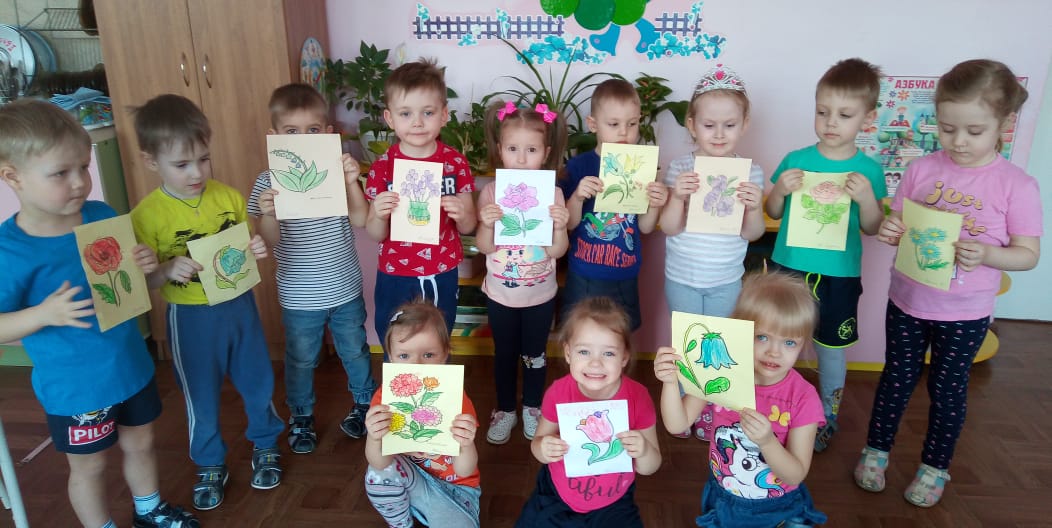 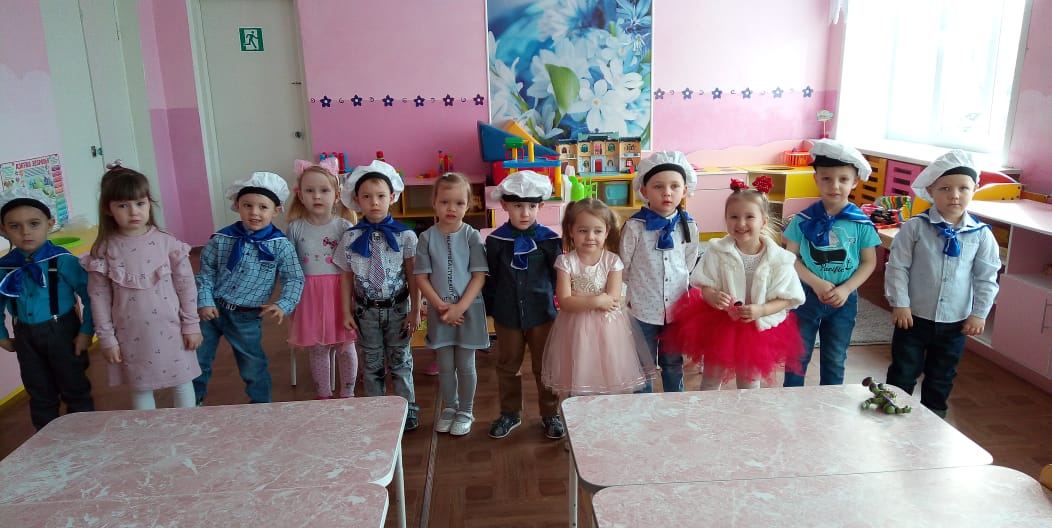 Это МЫ и Нам тут очень здорово! 
Мы сегодня вам расскажем, и покажем,Чем мы заняты с утра целый день до вечера.
Наша группа дружная – Умная, послушная,                                                  Песни распевальная и очень рисовальная.
«Для вас родители»!
Дружно выстроившись в ряд,
Наши шкафчики стоят
Нас тепло встречают –
Вещи принимают.
А вот нашей маме,
Да и папе тоже,
«Уголок родительский»
Здорово поможет:
«МАМЫ и ПАПЫ!
Прочтите внимательно!
Это сгодится вам обязательно!»
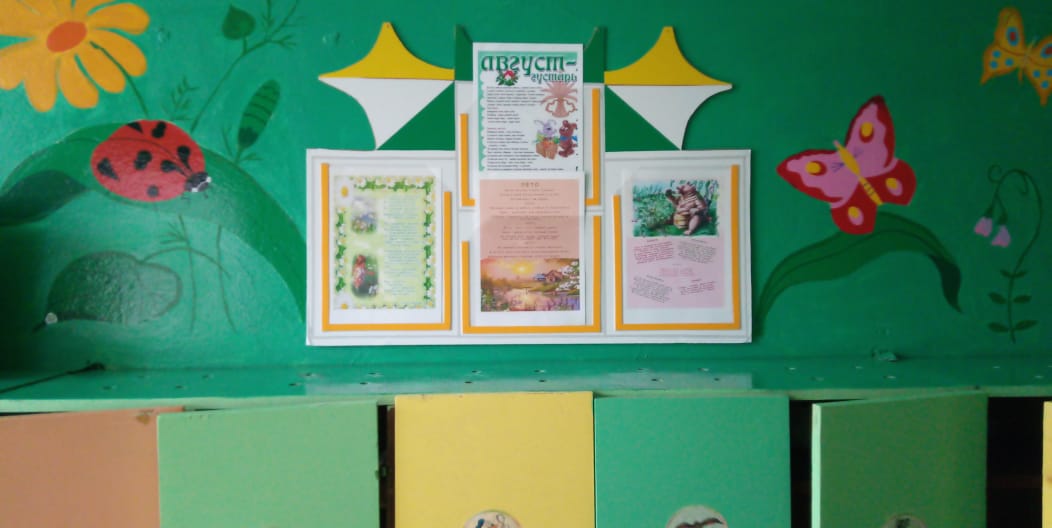 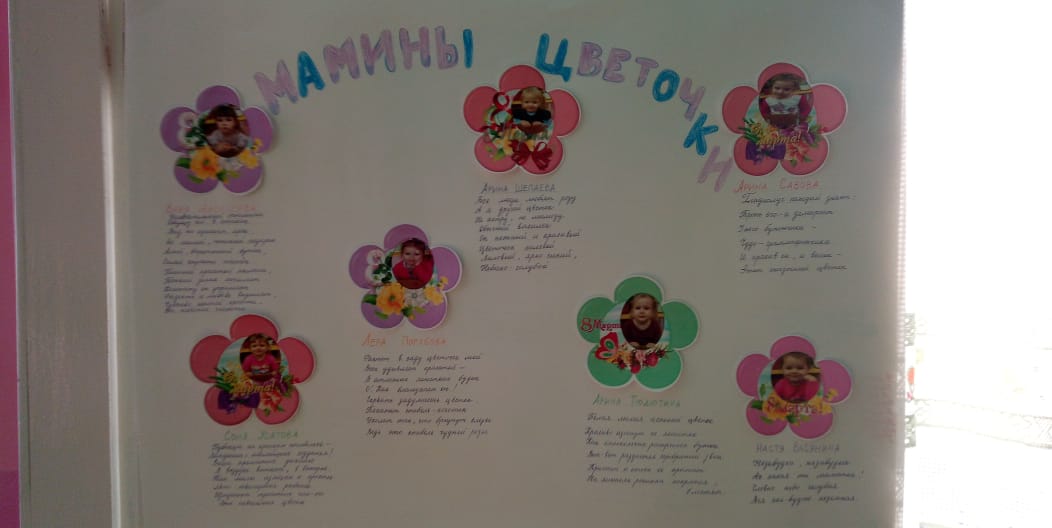 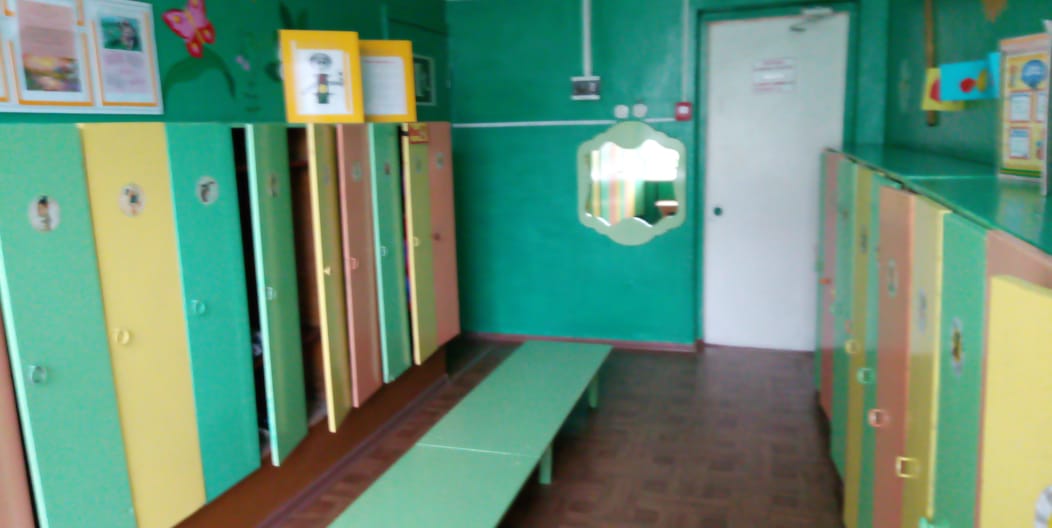 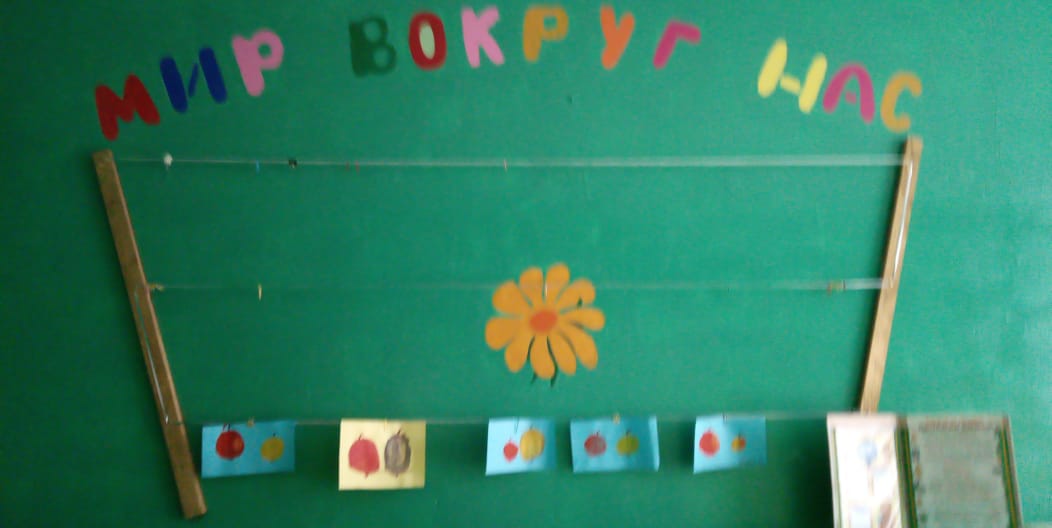 Очень мы театры любим, Круглый год мы с ними дружим:В нашей группе все актеры,Кукловоды и танцоры, Каждый день и каждый часМы хотим играть для Вас!!Если б видел Станиславский –Был бы очень рад за нас!
Театральный уголок
«Мы артисты»
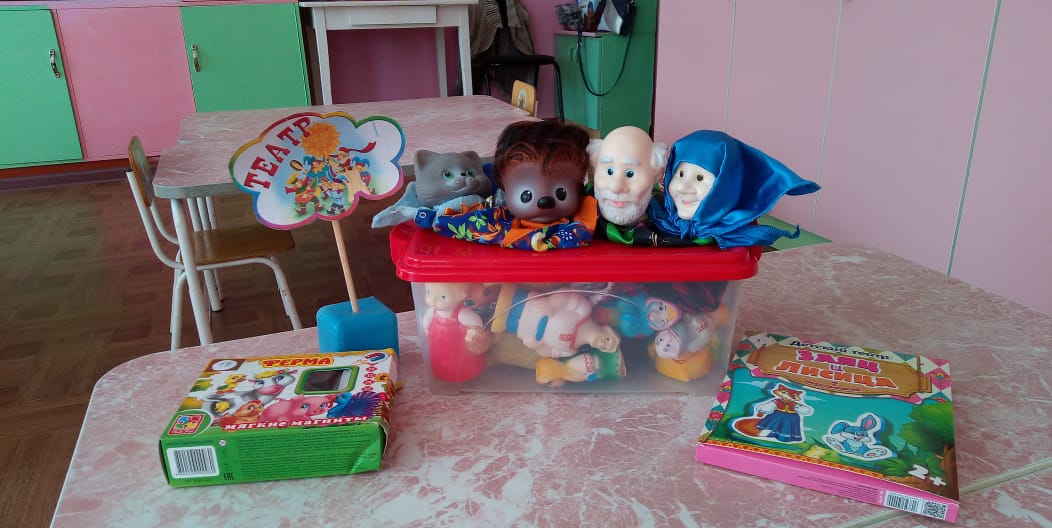 Центр музыкальной деятельности
«Весёлые нотки»
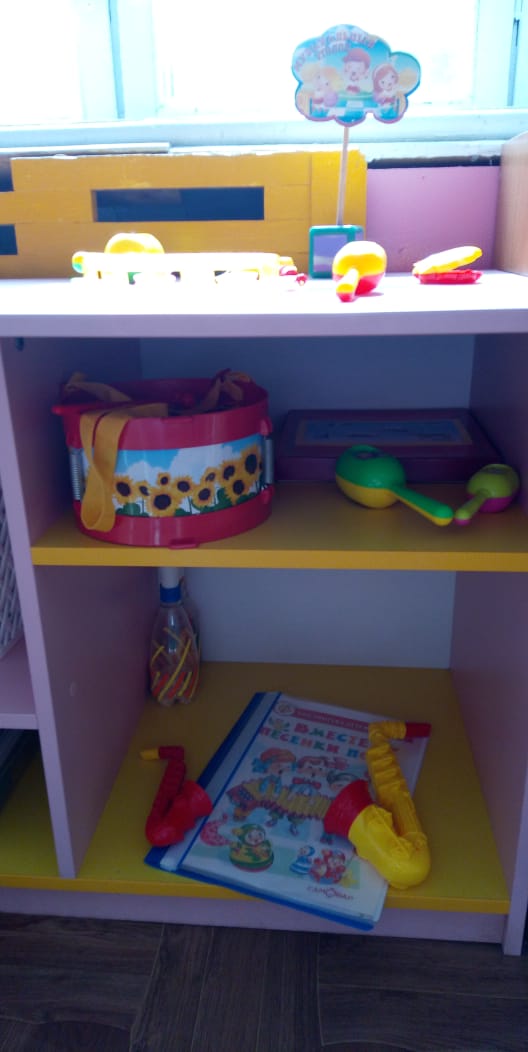 Прозвенит сейчас звонок, все садятся на урокБуратино здесь живет, песенку он нам поет.Ему детишки подыграют и на скрипочке сыграютНа трубе, на саксофоне, на большом металлофоне.Тут куклы тоже не скучают, ведь это - музыкальный уголок,В нем дети громко так играют, трясется даже потолок.
Центр конструктивной деятельности
«Строим сами» 
Вместе строим мы дома,
Города и терема.
Крепости еще большие и дороги боевые. 
Машинки не дремлют,
Конструкторы – в деле,
Мальчишки из них
Город сделать сумели.
Здесь полный порядок
И драк не бывает,
Вот только машинок
 На всех не хватает!
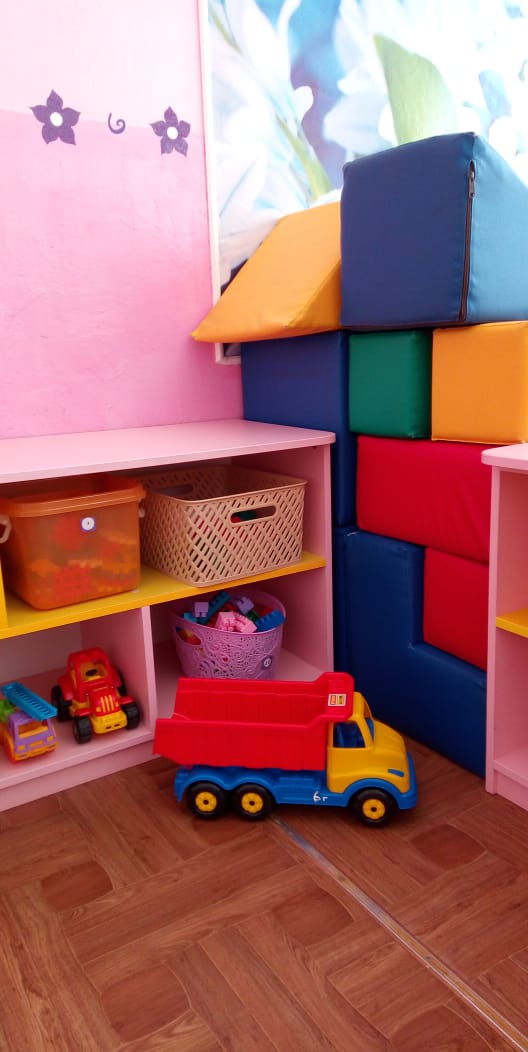 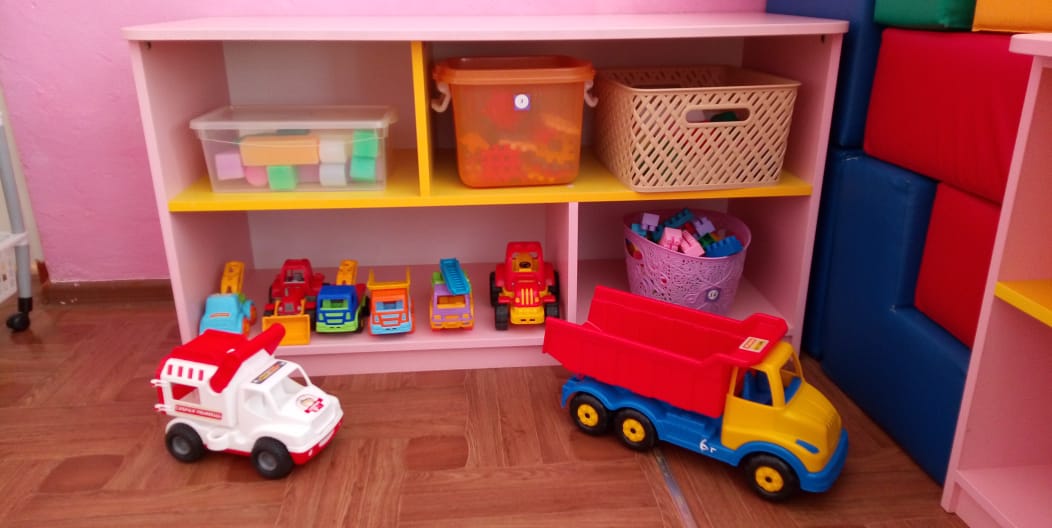 Уголок
безопасности
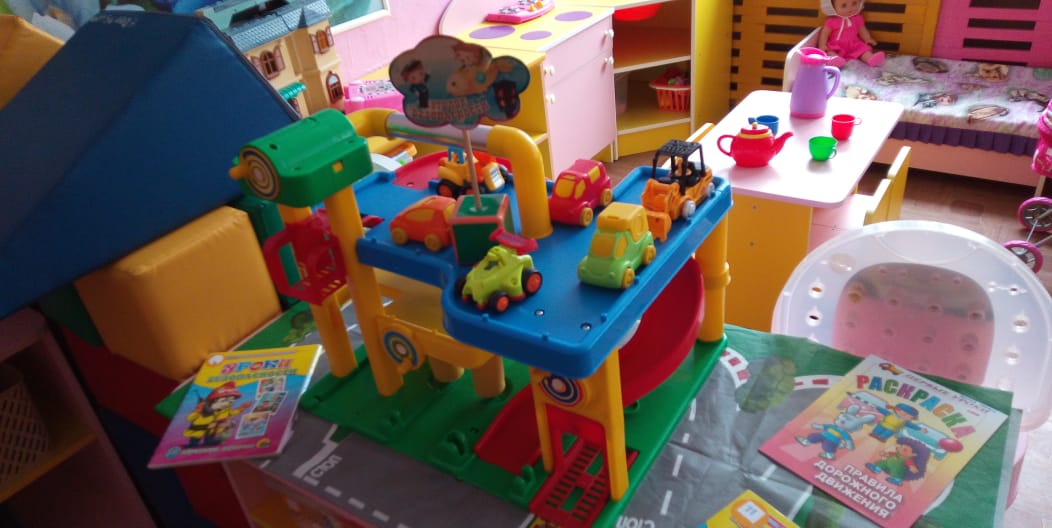 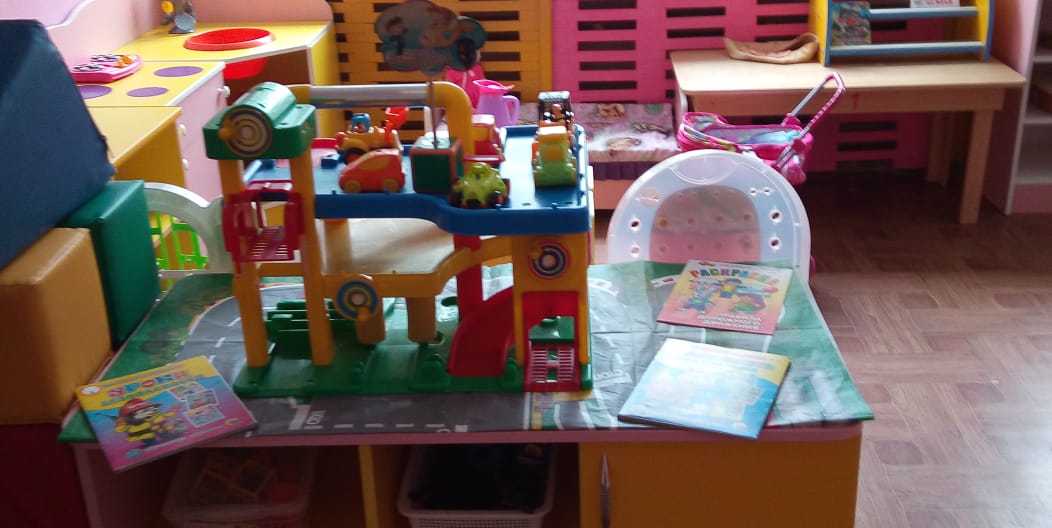 Как дорогу перейти,
Как в транспорте себя вести.
Запомним мы с тобой, играя,
Все правила безопасности изучая.
Здоровый дух в здоровом теле!Об этом вечно нам твердят!Мы знаем – спорт на самом делеПолезен очень для ребят!Зарядку делаем мы дружно,Ведь понимаем – это нужно!И всё у нас для спорта есть:Скакалки, кегли и дорожки,И тренажеров есть немножко,Мячи, гантели, кольца есть -Всё невозможно перечесть!Со спортом дружим не напрасно.И цель свою мы видим ясно:Хотим быстрее подрасти,России славу принести!И в Олимпийцы мы стремимся,Преград к медалям не боимся!А впрочем, нам куда спешить?Своё успеем совершить!
Центр физического развития
«Будь здоров»
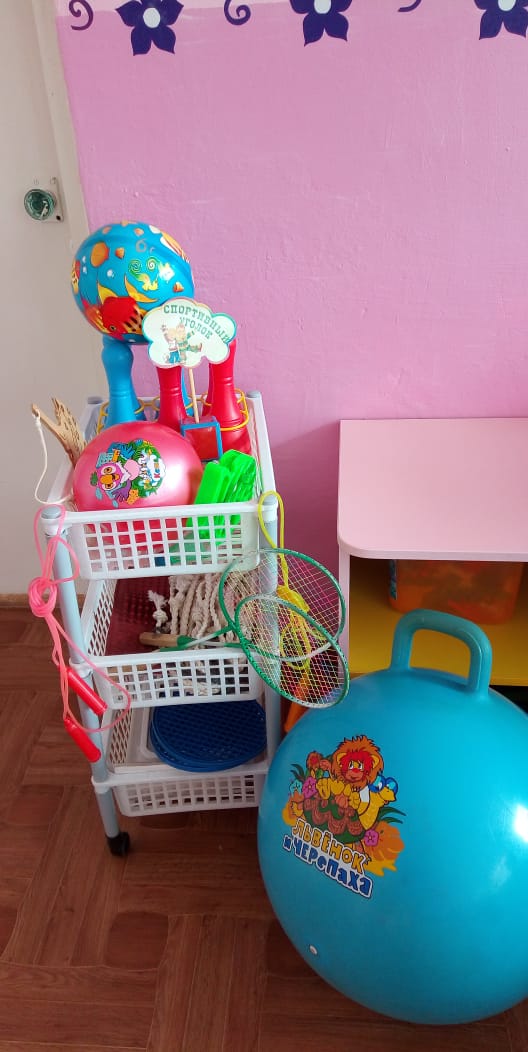 Центр «Поиграйка»
Здесь в больницу мы играем:
Лечим зубки, лечим глазки и наложим Вам повязки,
Есть бинты и йод, приходи честной народ,
А уж, что –совсем приятно – то лечим мы бесплатно.
В парихмахерской шикарной есть весь нужный инструмент.
Тушь, помада и румяна, вот «Шанели» только нет.
Тут вам сделают прическу.
Парикмахер непременно подстрижет Вас современно.
В супермаркет мы зайдем.
Выберем покупки, а потом домой пойдем.
В доме чисто и красиво За порядком девочки следят,
С куклами они играют, всех по моде одевают,
Стол умело накрывают, к чаепитью приглашают.
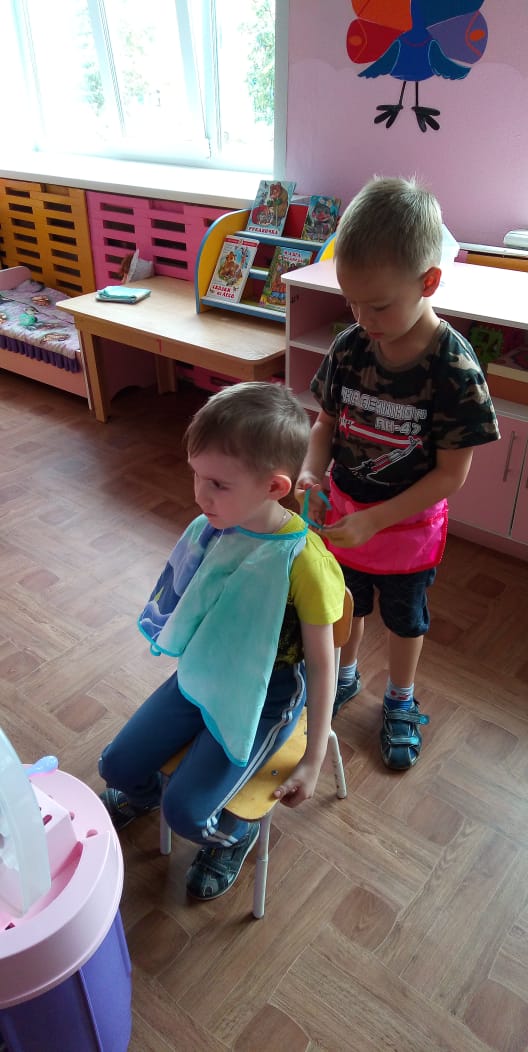 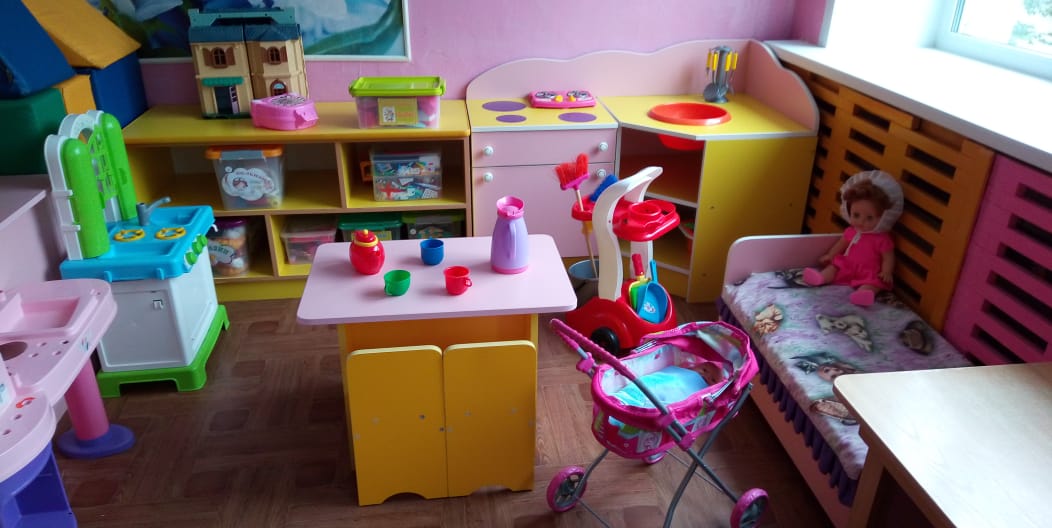 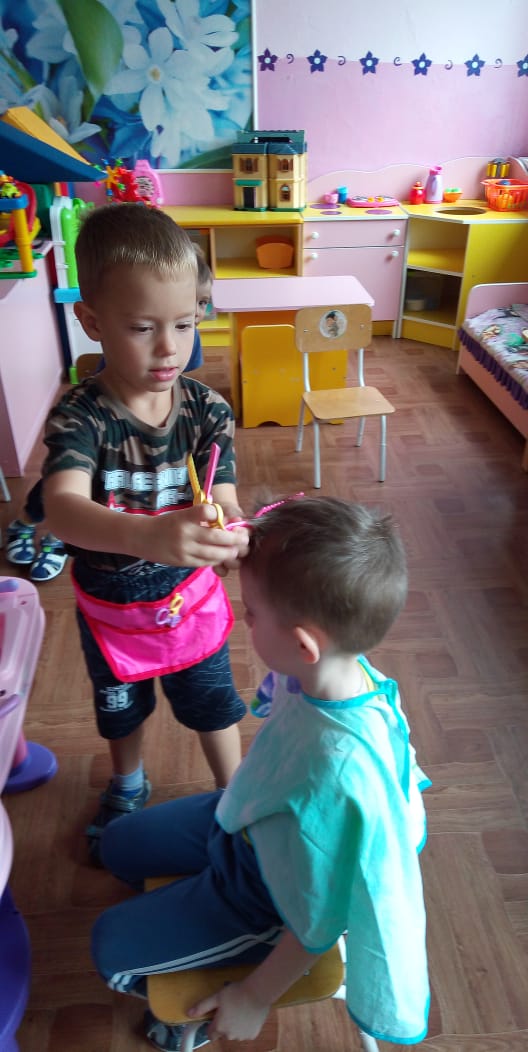 Центр математического развития
 «Сосчитай-ка»
Мы с фигурами знакомы.
Про цифры много узнаем.
И математики законы.
Постигать не устаем!
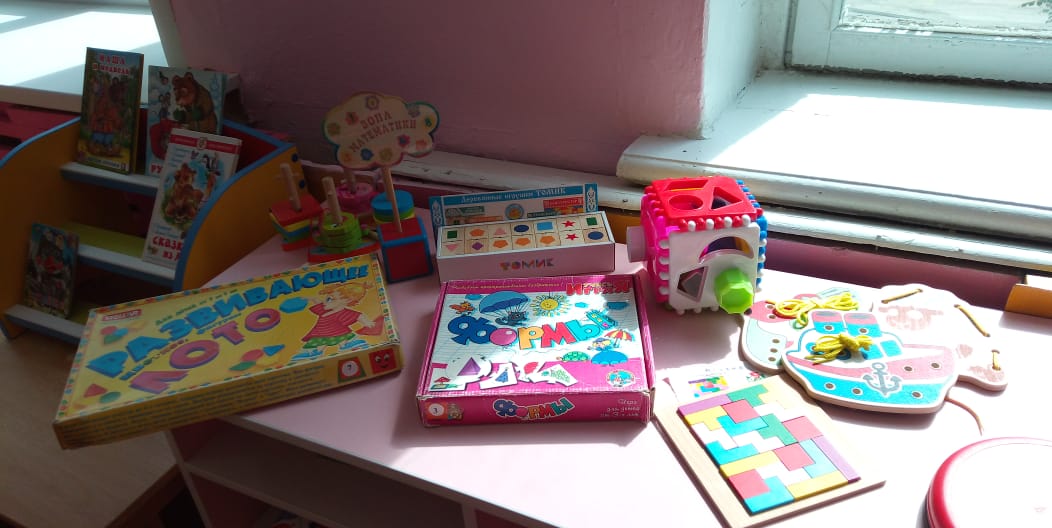 Уголок творчества
«Я художник»
  Давайте будем рисовать
 Солнышко, маму, друзей!
 Яркими сочными красками
 Сделаем мир наш добрей!
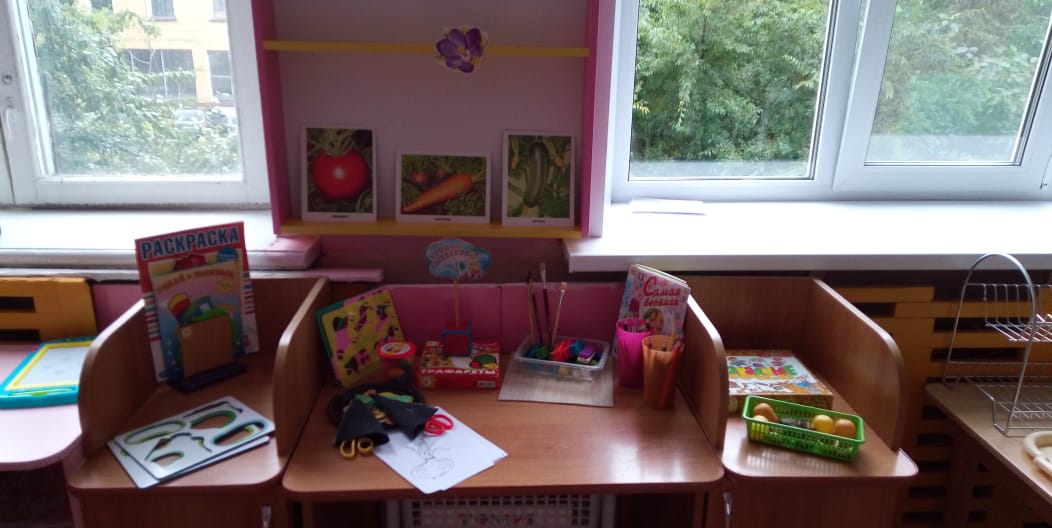 Наши руки не для скуки
А для добрых дел.
Посмотрите сколько каждый
Смастерить сумел!
Мастерили  не ломали,
Мы, как взрослые,  устали!
В нашей группе – просто класс! Есть что хочешь «про запас»! 
          Можно опыты поставить – удивиться всех заставить.
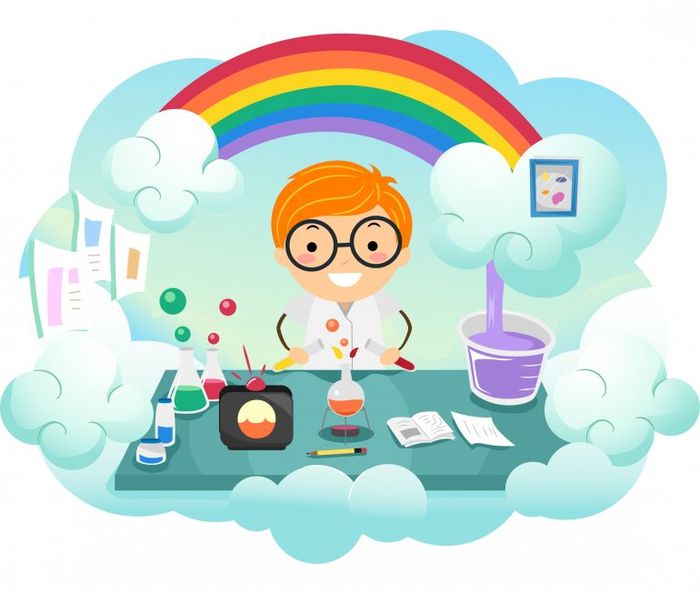 Центр
ЭКСПЕРИМЕНТАЛЬНОЙ 
ДЕЯТЕЛЬНОСТИ
«Хочу всё знать»
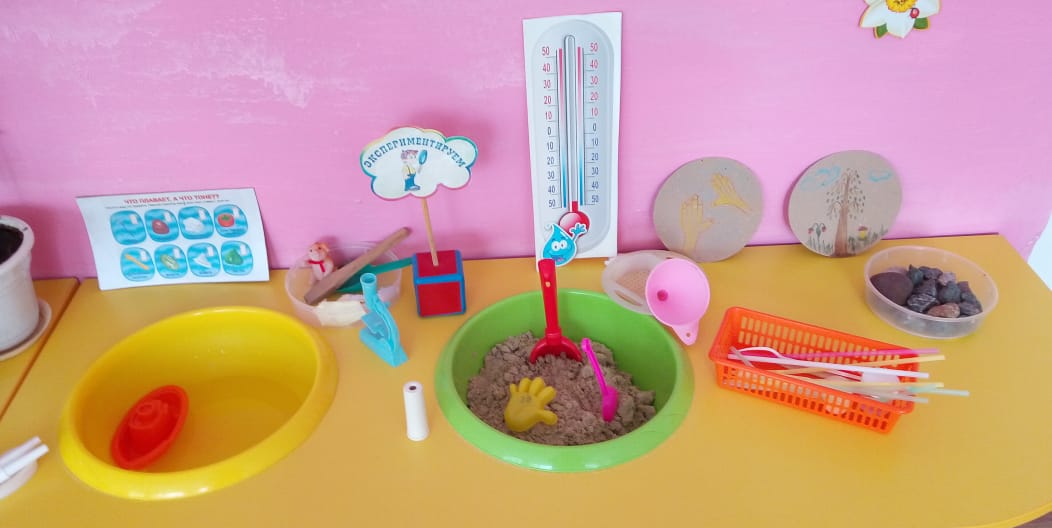 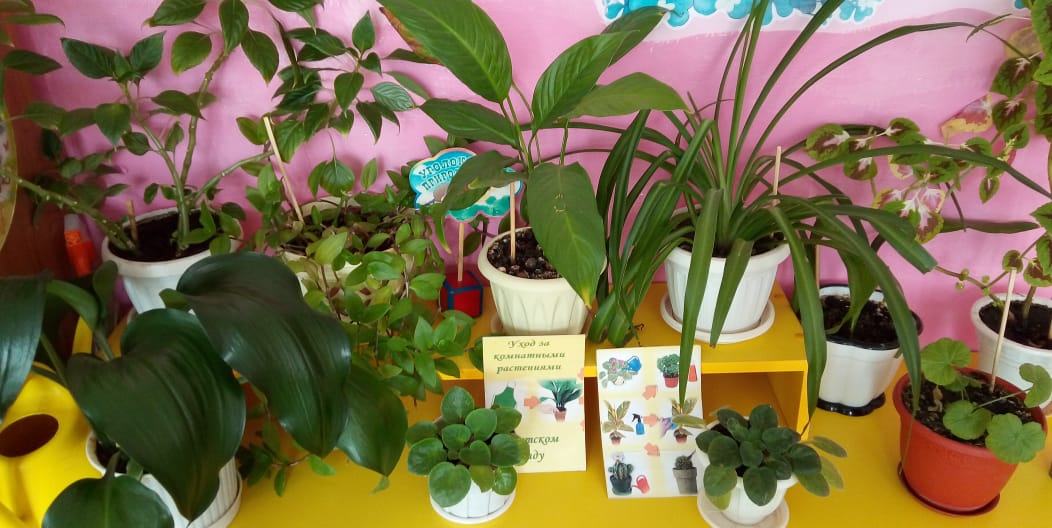 Центр «УГОЛОК 
ПРИРОДЫ»
У природы нет плохой погоды
Это знают все давно
Побывали мы в походах
Пусть пока не далеко
Птичек мы не обижали
И цветочки зря не рвали,
Лишь природный материал
Каждый  понемногу взял:
Изо мха и веток сделали букеты
Ежика – из шишек,
Из картошки – мишку
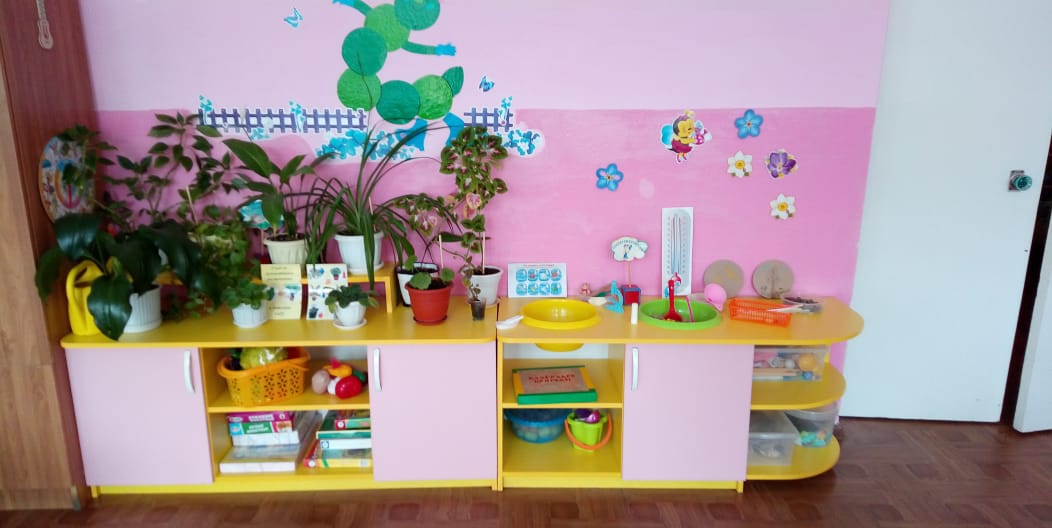 Центр Книги «В гостях у сказки»
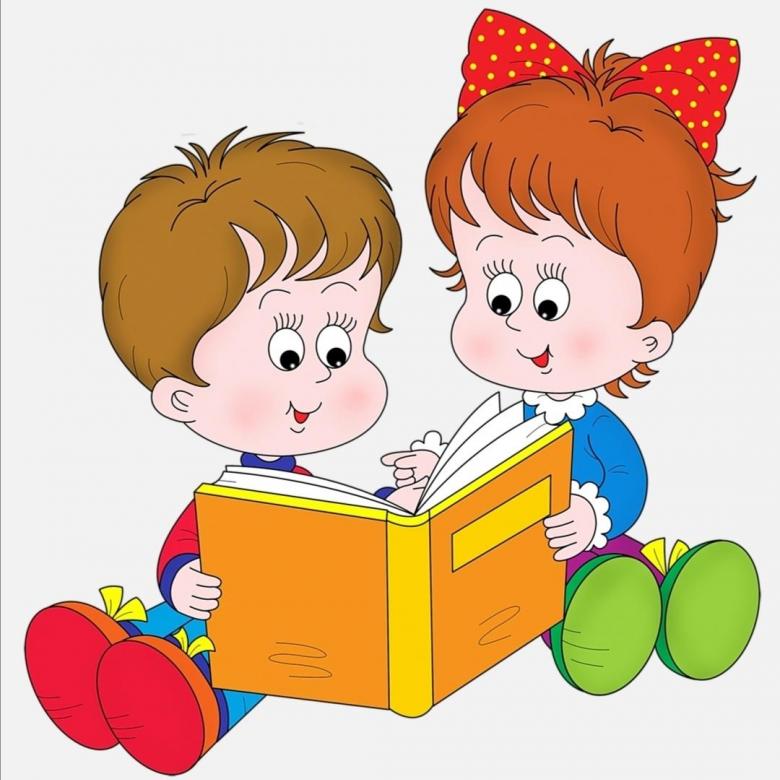 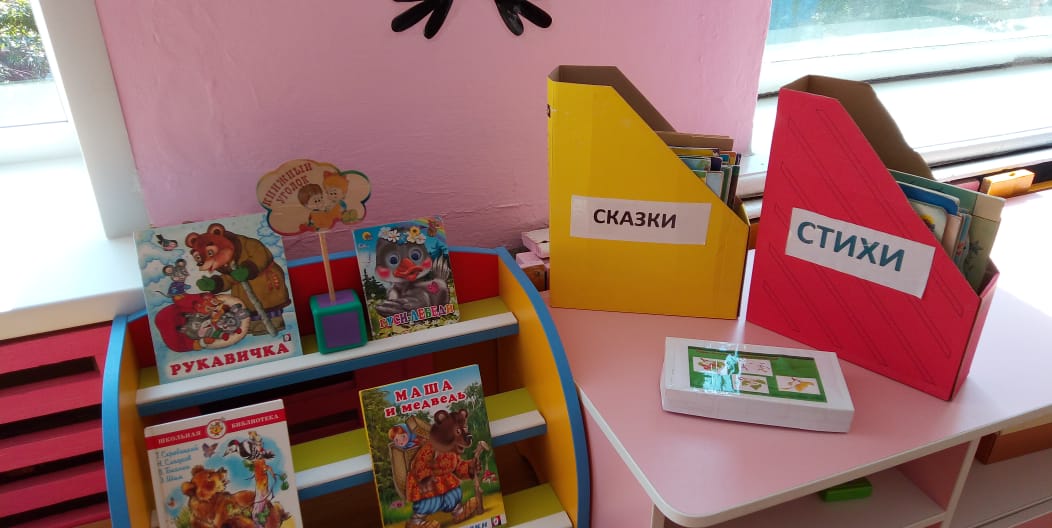 Книжки нам пока читают
Воспитатели для нас.
Ежедневно наступает
Чтенья книг желанный час!
Мы героев сказок любим,
Книжки очень бережем,
И читать их сами будем.
Только малость подрастем!
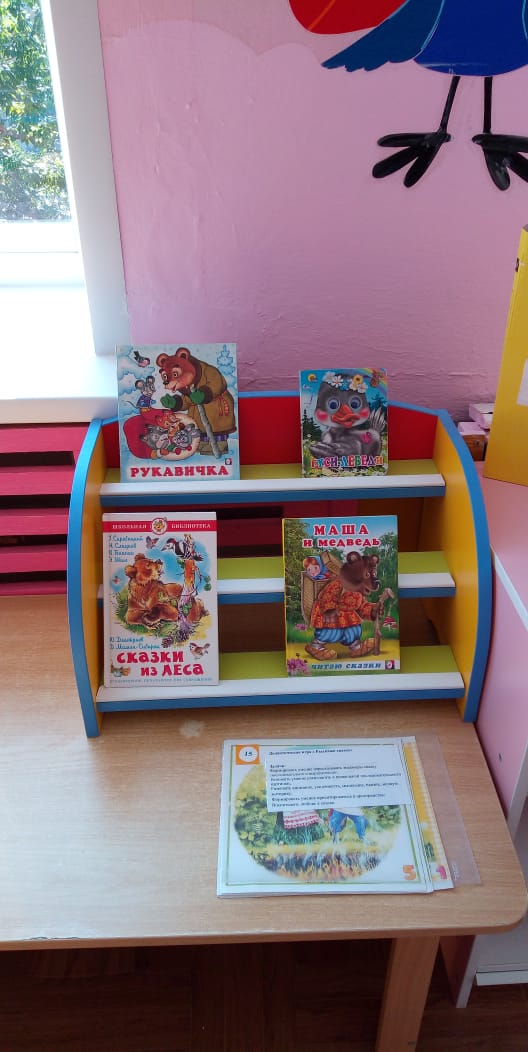 Уголок дежурств
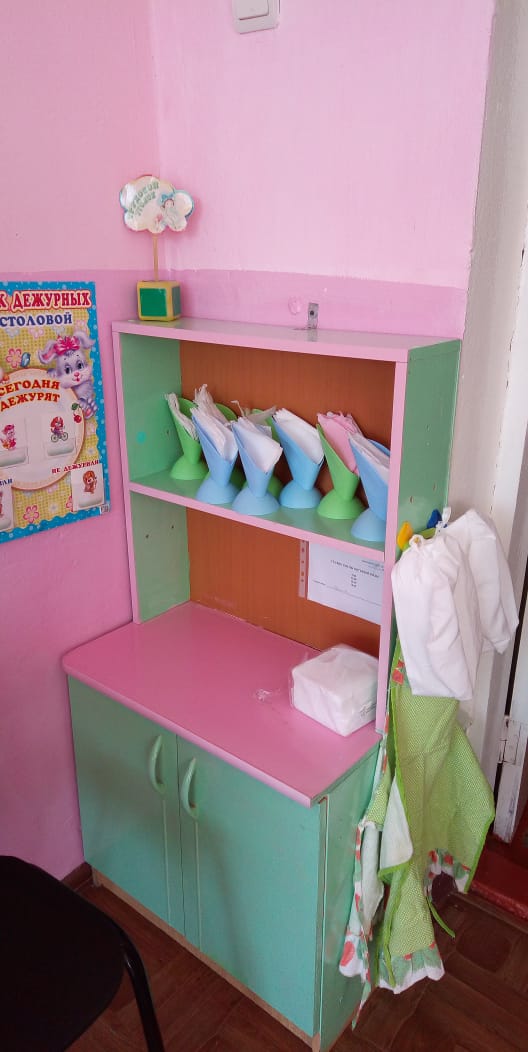 Мы дежурные сегодня.
Станем быстро помогать,
Аккуратно и красиво
Все столы сервировать.
Что сначала нужно сделать?
Будем руки чисто мыть.
Потом фартуки наденем,
Начнем скатерти стелить.
Мы салфетницы поставим.
А на самый центр стола –
Хлеб душистый, свежий, вкусный.
Хлеб всему ведь «голова».
Вокруг хлебниц хороводом
Блюдца с чашками стоят.
Ручки чашек смотрят вправо,
В блюдцах ложечки лежат.
Мы тарелки всем поставим,
Вилки, ложки и ножи.
Не спеши, как класть подумай,
А потом уж разложи.
От тарелки справа нож,
Ложка рядышком лежит.
Нож от ложки отвернулся,
На тарелочку глядит.
Ну а слева от тарелки
Нужно вилку положить.
Когда станем есть второе,
Будет с вилкой нож дружить.
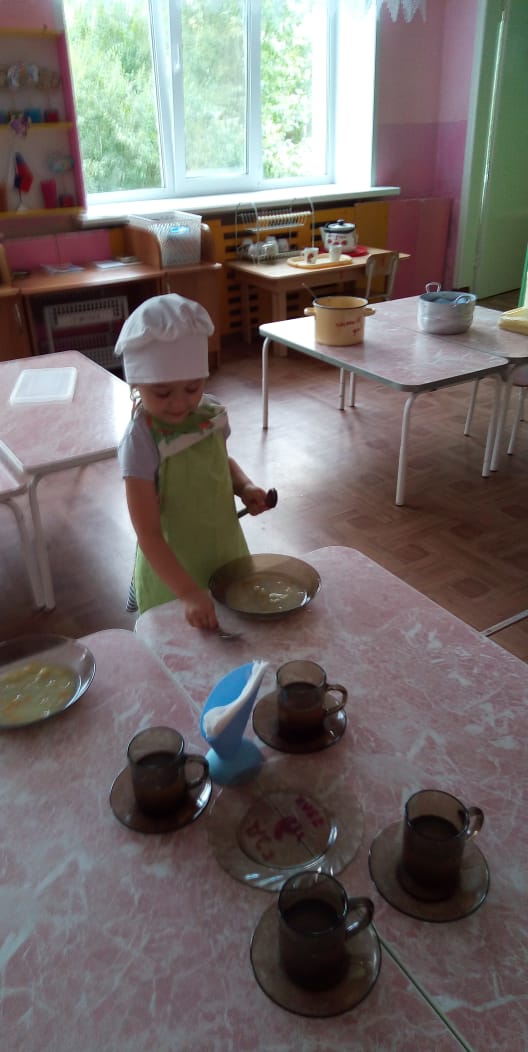 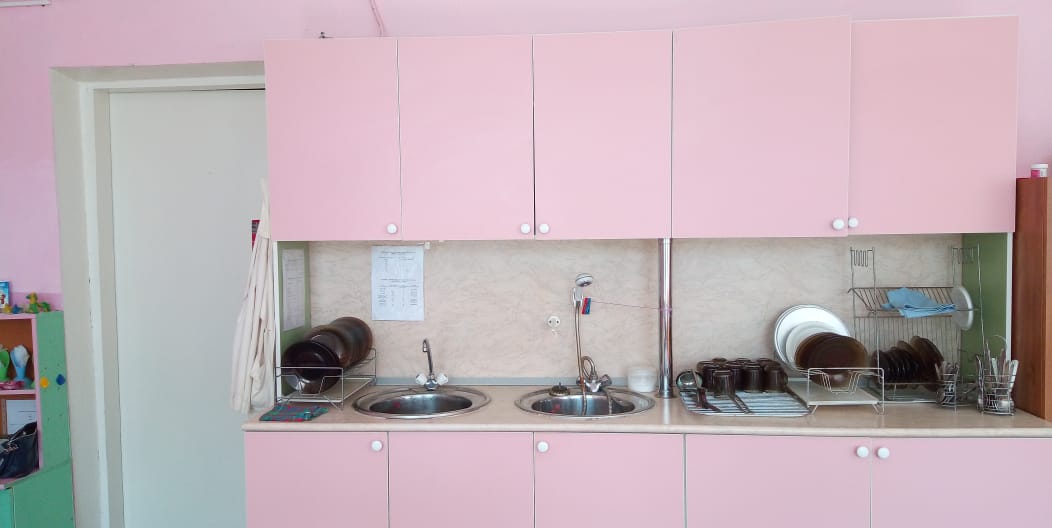 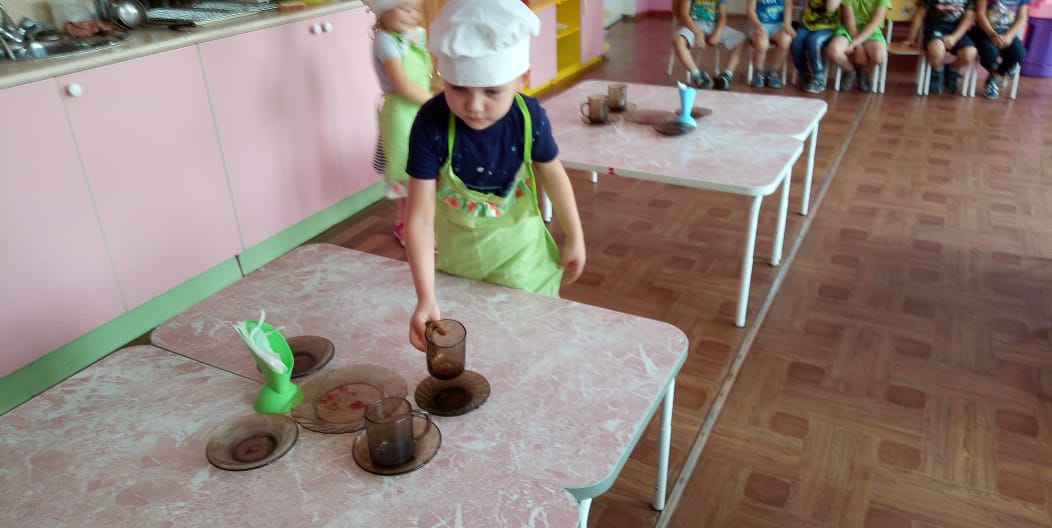 Центр патриотического воспитания.
Здравствуй Родина моя!
Очень я люблю тебя
Необъятные просторы,
Наши русские березы –
Разнотравные поля,
Это все моя земля!
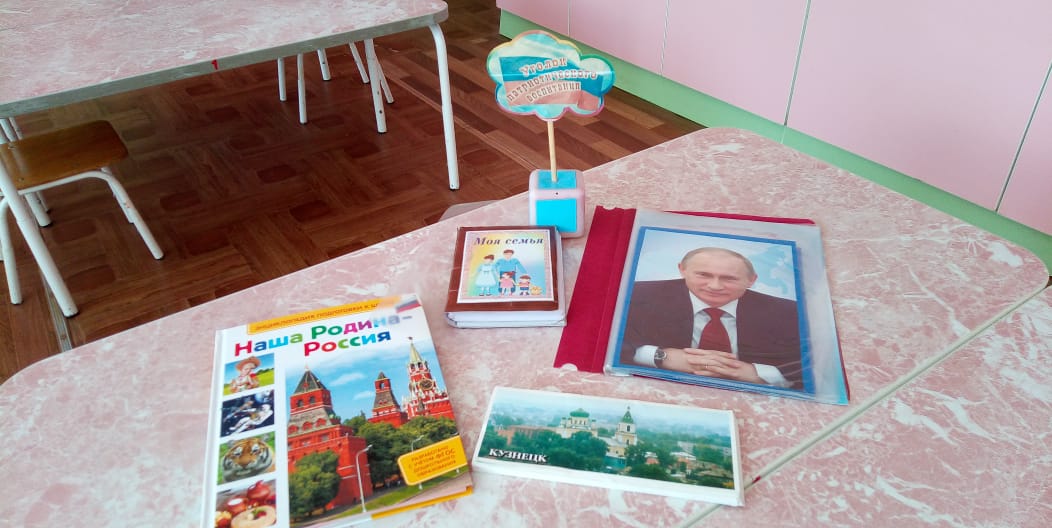 Спасибо!Были рады встречи с Вами!